Error Analysis
Significant Figures and Error Propagation
Instrument Reading
Try to guess to one digit beyond the smallest scale
A typical ruler is graduated to 1mm, read length to 0.1mm (thus the error is ±0.1mm)
For a digital instrument, the last digit is the uncertainty. For example 2.34g means (2.34±0.01)g.
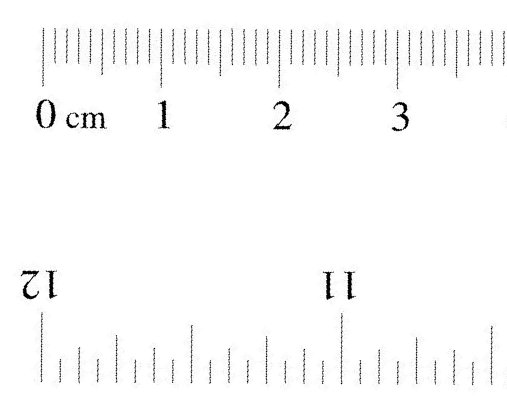 Examples
Absorbance: 0.234±0.001 (typical case)
Transmittance: 58.3±0.2 (judgment call: scale for transmittance too small to see clearly)
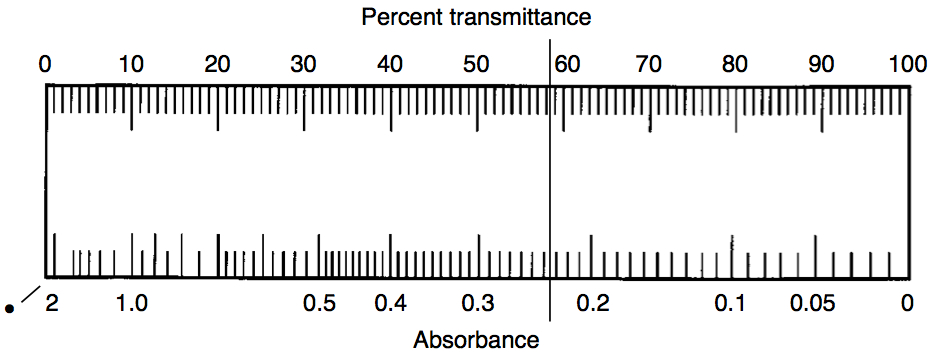 ArithmeticAddition and Subtraction
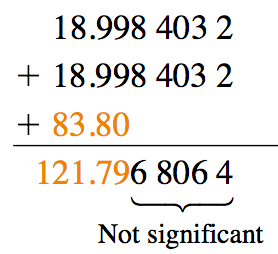 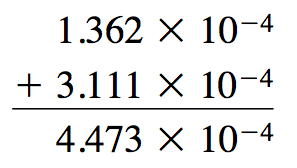 Scientific Notation
Express numbers to the same exponents during addition and subtraction.
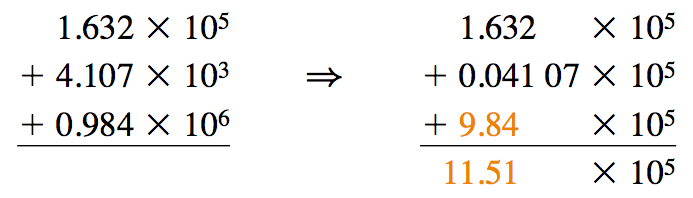 ArithmeticMultiplication and Division
No need to express numbers to the same exponents during multiplication and division.
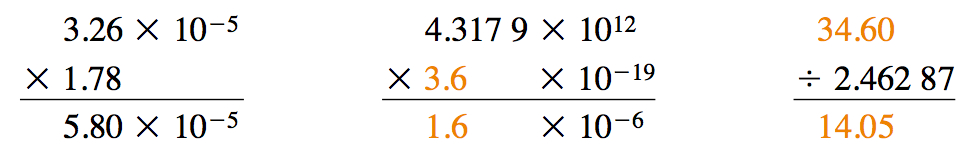 Propagation of ErrorAddition and Subtraction
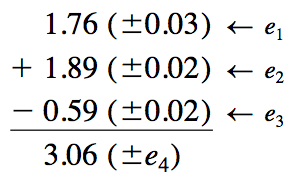 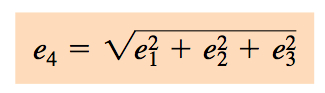 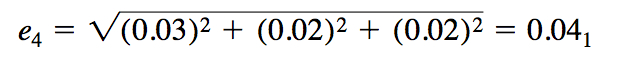 Example
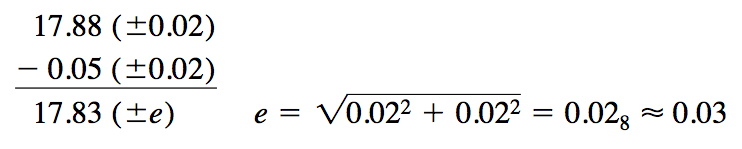 Propagation of ErrorMultiplication and Division
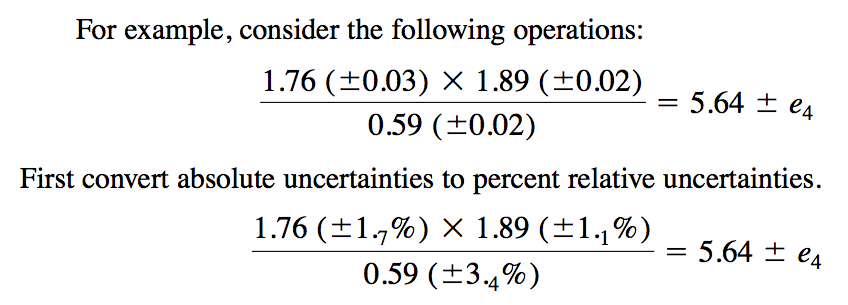 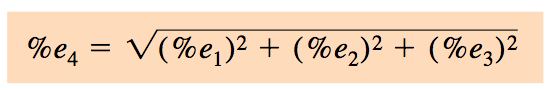 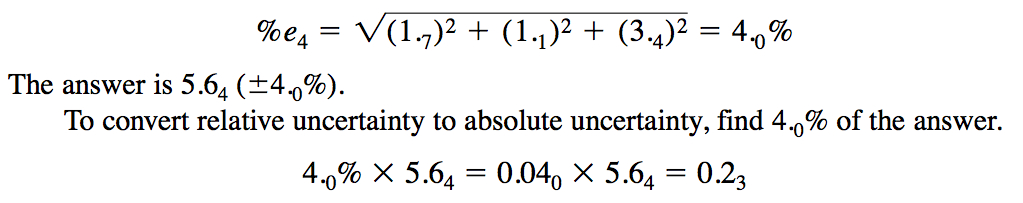 Example (Cont.)
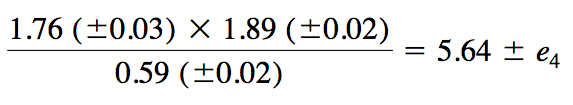 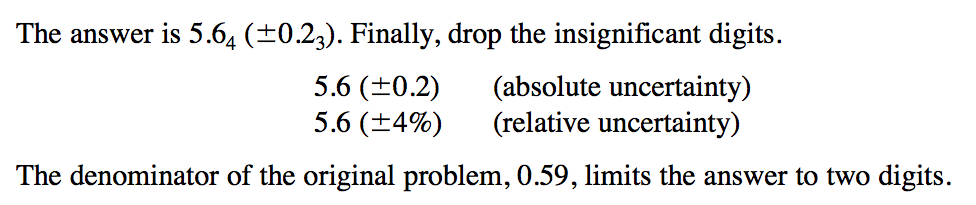 Mixed Operation
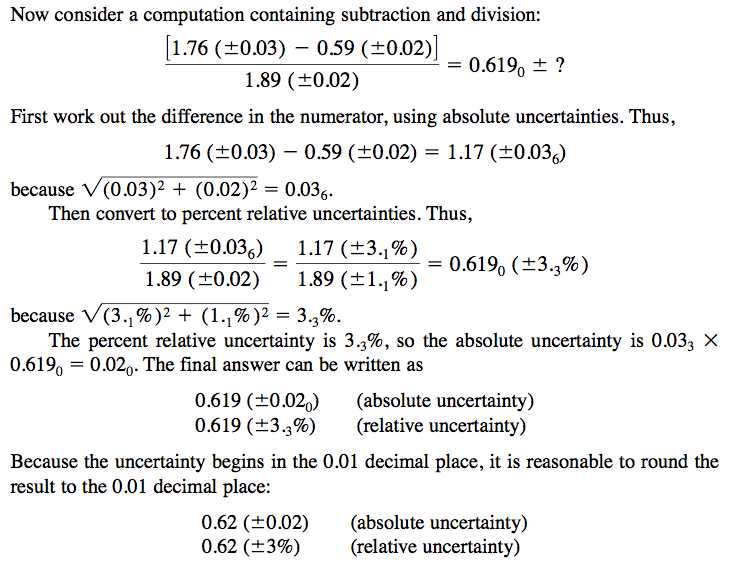 Changing significant figure
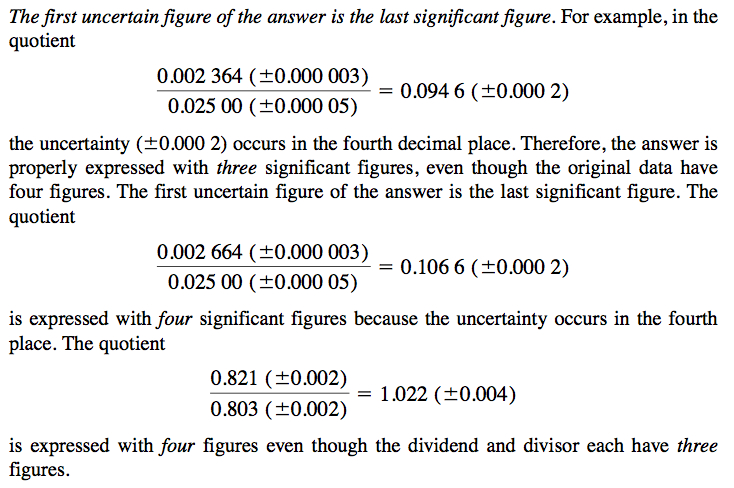 Summary
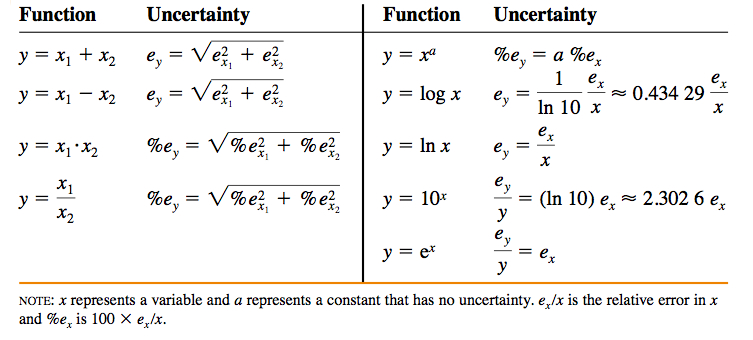 Exercise Significant Figures
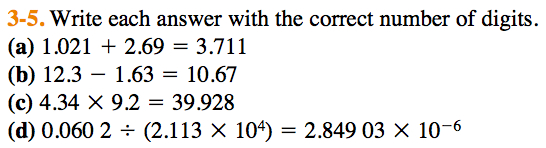 Propagation of Error
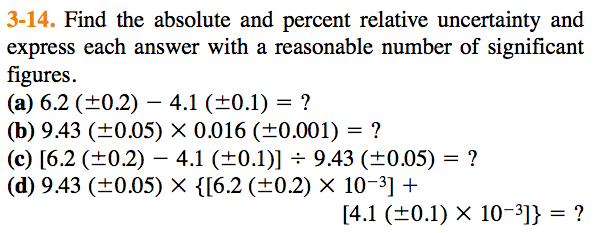 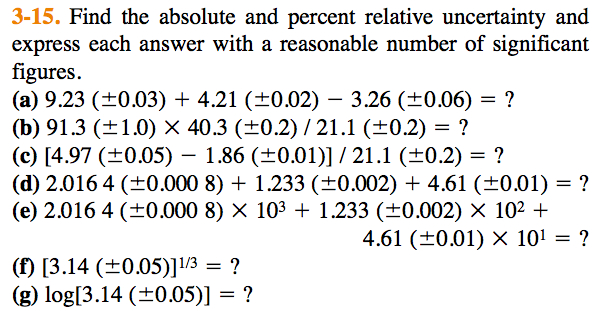 Credits
Most of the materials in this lecture is taken directly from:
http://chem35.files.wordpress.com/2007/11/ch03.pdf

Download and read the chapter directly for more details.